Faculté de médecine
Module de pharmacologie générale 
2013/2014
Dr. Guergouri F.Z





ANTISEPTIQUES
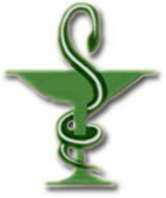 Les antiseptiques ne sont pas stérilisants, ils réduisent temporairement sur la peau et les
    muqueuses le nombre de micro-organismes

« Produit ou procédé utilisé pour l'antisepsie dans des conditions définies.
   Si le produit ou le procédé est sélectif, ceci doit être précisé. Ainsi un antiseptique ayant une action limitée aux champignons est désignée par : antiseptique à action fongicide"
1- HALOGENES
PRODUITS CHLORES
Depuis plus de deux siècles, les produits chlorés sont utilisés en milieu industriel et médical pour leurs propriétés blanchissantes, désodorisantes et désinfectantes.
Principaux produits: soluté de Dakin, Dakin Cooper stabilisé®, Amukine®
Spectre d'activité: Les dérivés chlorés ont un spectre d'activité étendu: bactéries (formes végétatives et sporulées), champignons, virus, spores.
Mode d'action: -Le délai d'action est rapide, dès la première minute de contact. -Le pouvoir oxydant provoque la destruction de protéines au niveau membranaire et chromosomique.
Indications: Antisepsie de la peau, des muqueuses et des plaies.
Les matières organiques (protéines, sérum, sang) diminuent l'activité antiseptique.
En cas d'ingestion, l'antidote est le bicarbonate de sodium.
Possibilité de sensations subjectives de brûlure ou d'irritation uniquement sur peau lésée (plaies importantes, chirurgie gynécologique), ne justifiant habituellement pas l'arrêt du traitement.
PRODUITS IODES
Découvert en 1950, les produits iodophores, moins irritants et allergisants que l'iode, sont actuellement largement utilisés.
Principaux produits: 
L'iode et ses dérivés: -Les solutions alcooliques d'iode : Alcool iodé à 1%, Teinture d'iode à 5%, - Les solutions aqueuses d'iode : Solution de Lugol à 1%, Solution de Tarnier à 0,15%
Les iodophores: Polyvidone iodée ou polyvinylpyrolidone iodée (PVPI)
Spectre d'activité: Les produits iodés sont bactéricides, virucides, fongicides, et sporicides
Mode d’action: L'iode sous forme moléculaire est capable de traverser rapidement la membrane cellulaire. Son
action est due à son pouvoir oxydant comme les autres halogénés sur les protéines enzymatiques et membranaires.
Indications: 
- Détersion,
- Antisepsie de la peau saine et lésée,
- Antisepsie des muqueuses buccales, oculaires et génitales,
- Antisepsie du champ opératoire,
Traitement d'appoint des affections dermatologiques primitivement bactériennes ou susceptibles de se surinfecter.
Contre-indications: 
- Intolérance à l'iode (risque de dermites allergiques),
- Grossesse au cours des 2e et 3e trimestres,
- Allaitement : risque de dysfonctionnement thyroïdien,
- Nouveau-né de 0 à 1 mois et prématuré (cause de maturation thyroïdienne),
Proscrire l'emploi simultané avec des dérivés mercuriels et avec les organo-mercuriels  ( risque de formation de composés caustiques).
2- BIGUANIDES
Les biguanides sont utilisés généralement sous forme de digluconate ou de diacetate de Chlorhexidine.
Principaux produits: 
Solutions moussantes contenant un tensio-actif : Hibiscrub®, Plurexid®, Clyvon®
Solutions aqueuses : Hibitane®, Biseptine®, Chlorhexidine Gilbert®, Hibidil®
Solutions alcooliques : Hibitane champ®, Hibisprint®, Septeal®
- Autres produits : Spécialités pharmaceutiques contenant de la chlorhexidine:
collyres (Lauvir® Antalyre®), collutoires (Collunovar®), bains de bouche (Hibident®, Eludril®),
produits anti-plaque dentaire...
Spectre d'activité: 
- Bactéricide sur Gram positif et gram négatif
- Peu actif sur les mycobactéries, seules les solutions alcooliques ont une action sur les
mycobactéries.
- Non sporicide
- Non virucide
Une résistance acquise a été décrite
Mécanismes d'action: 
A faible dose : destruction de la membrane cytoplasmique
A forte dose : précipitation des protéines et acides nucléiques
Indications: 
- Nettoyage et antisepsie des plaies et balnéothérapie des brûlés,
- Antisepsie des plaies chirurgicales et traumatiques peu profondes,
- Lavage des mains : hygiénique, antiseptique, chirurgical,
- Préparation du champ opératoire,
Hygiène bucco-dentaire.
Contre-indications: 
La chlorhexidine ne doit pas être mise en contact avec l'oreille interne (risque de surdité neurosensorielle), le cerveau et les méninges.
3- ALCOOLS
Principal produit: Alcool éthylique de 60 à 70°
Spectre d’activité: 
- Bactéricide et actif sur Mycobactérium tuberculosis
- Fongicide faiblement
- Virucide de façon variable.
Non sporicide
Indication: 
Alcool de 60 à 70°: antisepsie de la peau saine, des sites d'injections et des prélèvements sanguins
(sauf : hémoculture, cathétérisme, ponction artérielle et les actes nécessitant une asepsie
chirurgicale).
Contre-indications: 
- Ne pas appliquer sur les muqueuses et les plaies.
- Ne pas employer comme antiseptique pour dosage de l'alcoolémie.
- Ne pas utiliser sur des surfaces cutanées étendues des nourrissons de moins de 30 mois, en raison
des risques d'intoxication alcoolique. 
Précautions d’emploi :
- Incompatibilité avec les savons
- Très inflammable et volatil
4- AMMONIUMS QUATERNAIRES
Principaux produits: Biseptine®, Cetavlon®, Sterlane® 
Spectre d'activité :
- Bactéricide ou Bactériostatique (sur les Gram + ) selon les concentrations,
- Fongistatique,
- Aucune action sporicide,
- Inactif sur les mycobactéries,
Activité faible sur les virus enveloppés, activité nulle sur les virus nus.
Indications :
-Traitement d'appoint des affections dermatologiques
-Antisepsie et nettoyage de la peau saine et des muqueuses.
Facteurs influençant l'activité :
Leur efficacité est réduite en présence de matières organiques, de substances anioniques (savons), d'eau dure, de composés non ioniques (polysorbates).
5- OXYDANTS
Principal produit: Eau oxygénée, Eau oxygénée Gifrer®, Aosept® Spitaderm®, Eau oxygénée stabilisée Codex 10 volumes Gilbert® 

Spectre d'activité
-Le peroxyde d'hydrogène est plus actif sur les bactéries à Gram négatif que sur les bactéries à Gram positif,
-Il est également actif sur Mycobactérium tuberculosis à des concentrations de 6% à 10% (30 volumes),
-Son activité sur les mycobactéries atypiques reste mal connue,
-A température ambiante, il est lentement sporicide.
-Il possède une activité lente sur les levures et les virus.

Mode d'action: 
Son mécanisme d'action est mal connu
Indications: 
- Utilisation en chirurgie dentaire pour ses propriétés antiseptique et hémostatique.
Antisepsie des plaies gangrenées ou des délabrements tissulaires nécrotiques.
Précautions d'emploi: 
-Le contact avec la peau et les muqueuses des solutions concentrées peut provoquer des irritations ou des brûlures.
-Elle est dangereuse pour les yeux par son action sur la muqueuse oculaire.
-A forte concentration (30%), le port de gants et de lunettes de protection sont recommandés lors des manipulations.
-Les solutions sont à conserver au frais, à l'abri de la lumière dans des flacons remplis au 3/4 et doivent être fermés.
6- CARBANILIDES
Principaux produits: Septivon® (triclocarban), Solubacter® (triclocarban) 
Spectre d’activité: 
-Bactériostatique sur les bactéries à Gram+ et très faiblement sur les Gram-
-Bactéricide : Septivon contenant un ammonium quaternaire
Indication: 
Détersion de la peau et de la muqueuse vaginale. 
Précaution d’emploi: 
-Ne doit pas être utilisé avant l’accouchement pour la toilette vaginale, ni chez le nouveau-né en raison de passage cutané.
- Incompatibilité avec les dérivés cationiques : Ammoniums quaternaires, Chlorhexidine, Hexamidine.
- Ne pas diluer avec une eau de température égale ou supérieure à 50° C pour éviter la formation de chloroaniline toxique.
- Rincer abondamment, car une trop forte concentration favorise les dermites irritatives et le desséchement cutané.
7- DIAMIDINES
Principal produit: Hexomédine® (Hexamidine)  
Spectre d’activité: 
L'hexamidine est bactériostatique vis à vis des germes à Gram+
Seule l’Hexomédine®  transcutanée est bactéricide sur les cocci à Gram+ et sur un certain nombre de germes à Gram- 
Mécanismes d’action: 
Hexomédine® se comporte comme un agent antibactérien cationique et présente des propriétés tensio-actives. L'activité d'Hexomédine® solution n'est pas inhibée par le pus, le sérum, les débris organiques. 
Indications: 
- Traitement d’appoint des affections dermatologiques.
- Hexomédine® transcutanée est utilisée pour les folliculites staphylococciques et les perionyxis pyococciques.
Seule, la poudre en solution locale aqueuse peut être utilisée sur les muqueuses.
Précaution d’emploi: 
- Ne pas utiliser sur les muqueuses et sur les plaies ouvertes.
- Ne pas rincer après utilisation.
8- COLORANTS
Certains groupes de colorants sont connus pour leur faible propriétés antiseptiques :
triphénylméthanes
acridines (L’éosine) : TETRABROMO-2',4',5',7'FLUORESCEINE.

Principaux produits: Eosine alcoolique® , éosine aqueuse® à 2%, Solution de Milian
Spectre d’activité: 
Les colorants sont bactériostatiques vis à vis des germes à Gram +.
La solution de Milian est fongicide.
Indications: 
- Les colorants tannent et assèchent la peau.
Traitement d’appoint des affections dermatologiques non infectées. 
Contre-indication: 
Les colorants sont irritants sur les zones érosives et suintantes. 
Précautions d’emploi: 
L’éosine provoque une photosensibilisation des régions découvertes.
Le conditionnement "monodose" est préconisé car les colorants en solution aqueuse se contaminent très rapidement.
MERCI DE VOTRE ATTENTION